إدارة مخرجات البحث العلمي Research Outputs Management
 
ما هي الخدمات ذات الصلة 
What services are involved?
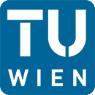 Basic Training in Parma/ 06.09.2017
ورشة التدريب التمهيدية في جامعة بارما/06/09/2017
Agendaأجندة العمل
مكونات البنية التحتية لخدمات إدارة البيانات البحثية 
استراتيجية وخطة عمل إدارة البيانات البحثية 
خطط الاعمال والاستدامة 
الارشاد و التدريب والدعم 
تخطيط إدارة البيانات 
ادارة البيانات النشطة  
اختيار وتسليم البيانات 
مستودعات البيانات الرقمية 
فهرس البيانات 
نقاش
المكونات
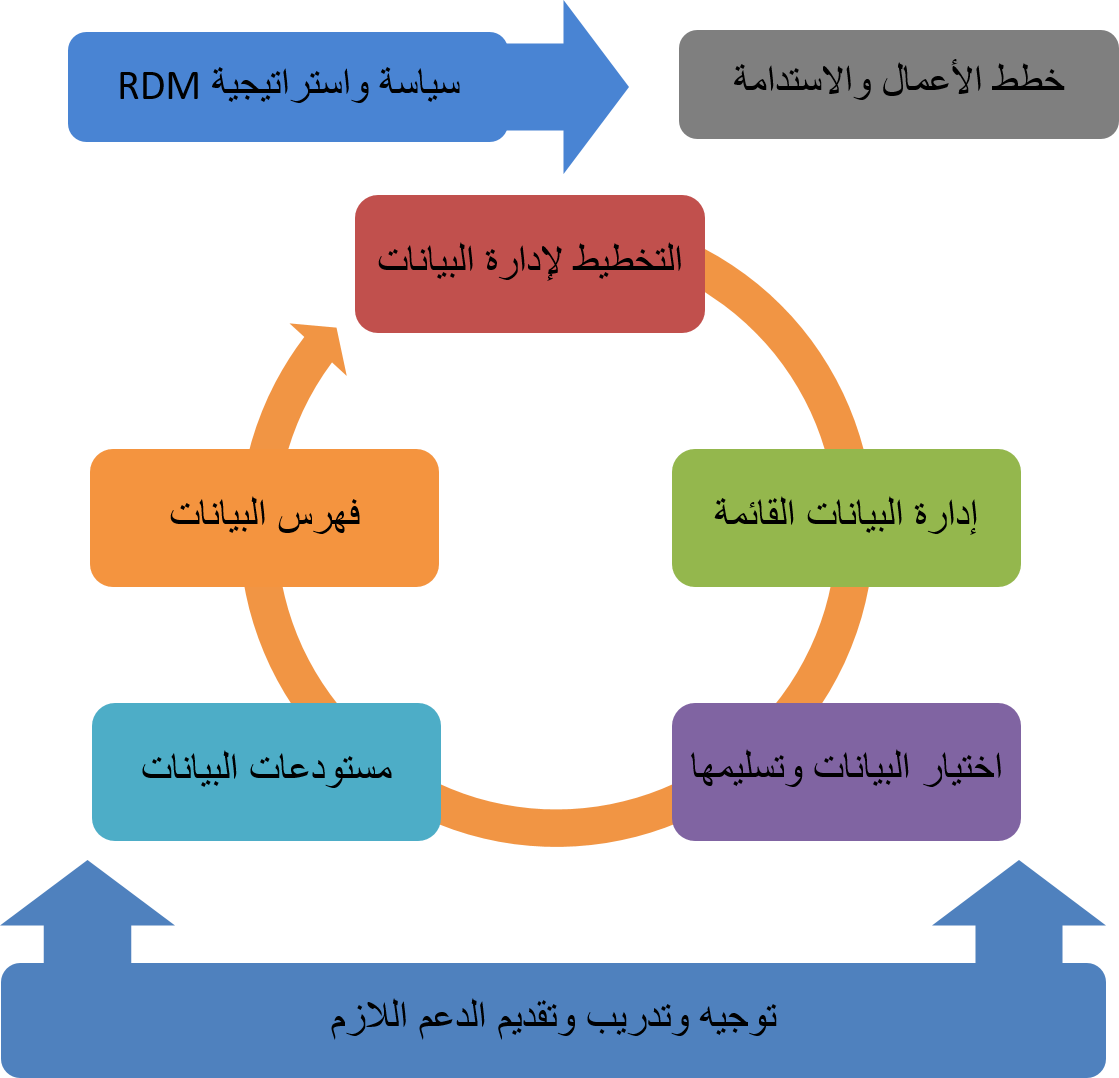 استراتيجية  وسياسات عمل إدارة البيانات البحثية
تطوير استراتيجية 
فهم وضعك الحالي وأين تتجه في تحديد استراتيجيتك. 
تخطيط برنامج  النشاطات لتسليم البينة التحتية والخدمات. 
تطوير سياسات العمل 
صياغة سياسات العمل بالاستناد على الدوافع الخارجية والسياق المحلي لإنشاء المفاهيم الرئيسية لإدارة البيانات البحثية. 
المصادقة على سياسات العمل ثم اجراء الدراسات التجريبية والعمل التوعوي للمساعدة على التنفيذ. 
التشاور على نطاق واسع للحصول على توافق في الآراء وتأمين الدعم.
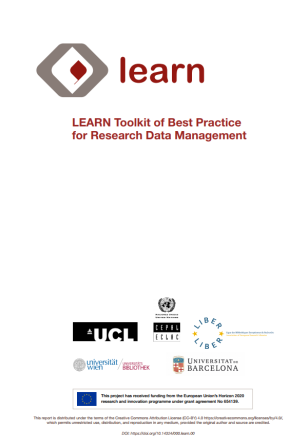 سياسة إدارة البيانات البحثية – مشروع
ادوات افضل الممارسات لإدارة 
البيانات البحثية 
23 دراسة حالة تغطي سياسات العمل والتوعية والتكلفة ونموذج سياسة عمل إدارة البيانات البحثية 
مخطط تقييم سياسات عمل إدارة البيانات البحثية 
40 سياسة أوروبية لإدارة البيانات البحثية 
نظرة عامة عن المكون 

العناصر الرئيسية لسياسة إدارة البيانات البحثية 
القالب مفيد ل 
تحديد بيانات البحث 
شرح ماهية إدارة البيانات البحثية 
تحديد سير عمل إدارة البيانات البحثية 
معلومات عن متطلبات المانح 
تحديد الجوانب القانونية والأخلاقية
http://learn-rdm.eu/wp-content/uploads/RDMToolkit.pdf
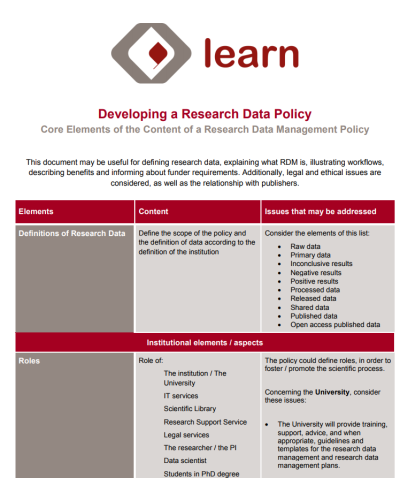 http://learn-rdm.eu/wp-content/uploads/red_LEARN_Elements_of_the_Content_of_a_RDM_Policy.pdf
[Speaker Notes: http://learn-rdm.eu/en/about/project-summary/

Funding from the EC:€ 496,582.00
Partners:University College London – UCLUniversitat de Barcelona – UBStichting Liber – LIBER Universitat Wien – UNIVIE United Nations Economic Commission for Latin America and the Caribbean – UN-ECLAC]
استراتيجية وسياسة عمل إدارة البيانات البحثية
سيتم مناقشة هذا الموضوع بالتفصيل لاحقا من قبل جوي ديفدسون 






سنقوم بتطوير نموذج الأعمال يوم الجمعة
خطط العمل والاستدامة
بناء على استراتيجيتك، ضع خطة عمل مرحلية تغطي التوقعات لمدة 3 و 5 و 10 سنوات. 
تحديد التكاليف المتوقعة والمصروفات المخطط لها ، مع تحديد السنة المالية التي ستتم النفقات فيها. 
خد بعين الاعتبار إمكانية استرداد أي تكاليف ، على سبيل المثال عن طريق فرض رسوم على الخدمات.
إجراء تحليل للتكلفة / الفوائد للمساعدة في جعل الموضوع حالة الاستثمار.
معالجة قضايا الاستدامة والتكاليف طويلة الأجل المرتبطة بها.
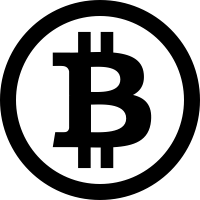 ادراك تكاليف تنظيم ومعالجة البيانات
تكلفة تبادل تنظيم ومعالجة البيانات 
خطة لفهم و مقارنة التكاليف 
التعاون لتوضيح تكاليف تنظيم ومعالجة البيانات، تحليل نماذج التكاليف الحالية 
تقييم 10 
78 معيار للتقييم 
انت تقررايهما الأفضل لك
وصف محركات التكاليف 
مباشرة 
التخزين 
غير مباشرة 
الجودة والثقة 
السمعة والمخاطر 
تخطيط الاستدامة 
من نماذج التكلفة الى نماذج الاعمال
الاستناد على مخططات نموذج الاعمال
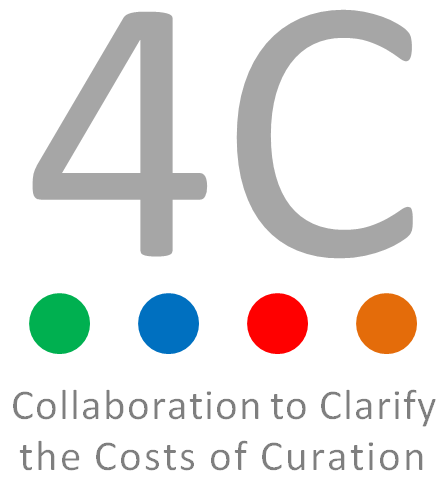 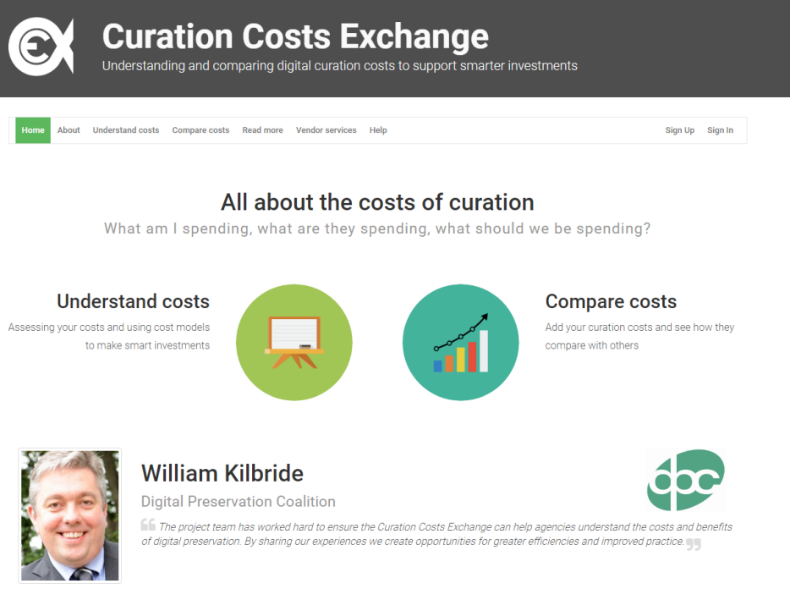 http://www.curationexchange.org/
الارشاد والتدريب والدعم
تجميع تفاصيل الدعم المؤسسي الحالي لتوفير موقع الكتروني واحد ومشترك لإرشادات إدارة البيانات البحثية.
تنسيق توفير الدعم ، إما من خلال مكتب مساعدة مركزي أومن خلال جهات اتصال ذات علامات إرشادية جيدة.

توفير التدريب على اداره البيانات البحثية لدعم الباحثين وإعادة تدريب الموظفين.  
توفير خدمات استشارية أكثر تعمقا.
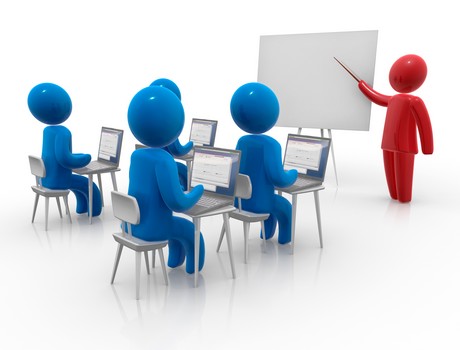 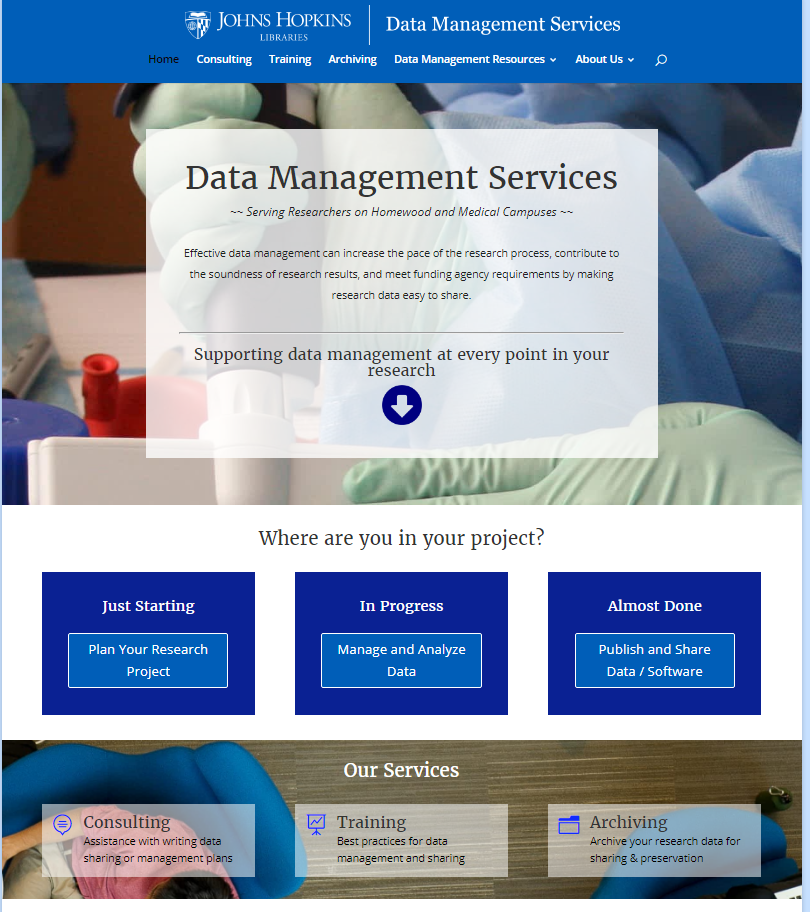 [Speaker Notes: My favourite example:
landing page for researchers,
consulting pre-grant DMPs
trainings in data management
during project and end of project consultations
archiving services 

http://dms.data.jhu.edu]
تصميم إدارة البيانات
تصف خطة إدارة البيانات 
كيفية انشاء البيانات 
كيفية توثيق البيانات 
itمن يستطيع الوصول اليها
اين سيتم تخزينها 
من المسؤول عن عمل نسخة احتياطية عن البيانات  
كيفية مشاركتها وحفظها
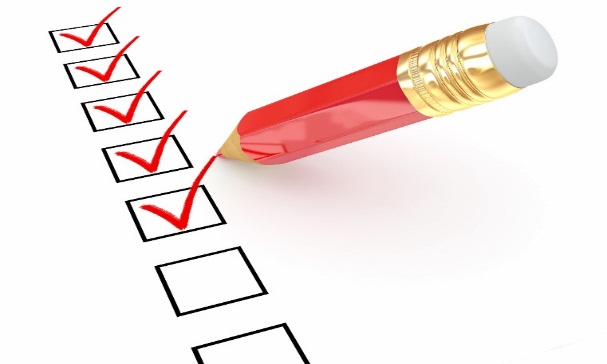 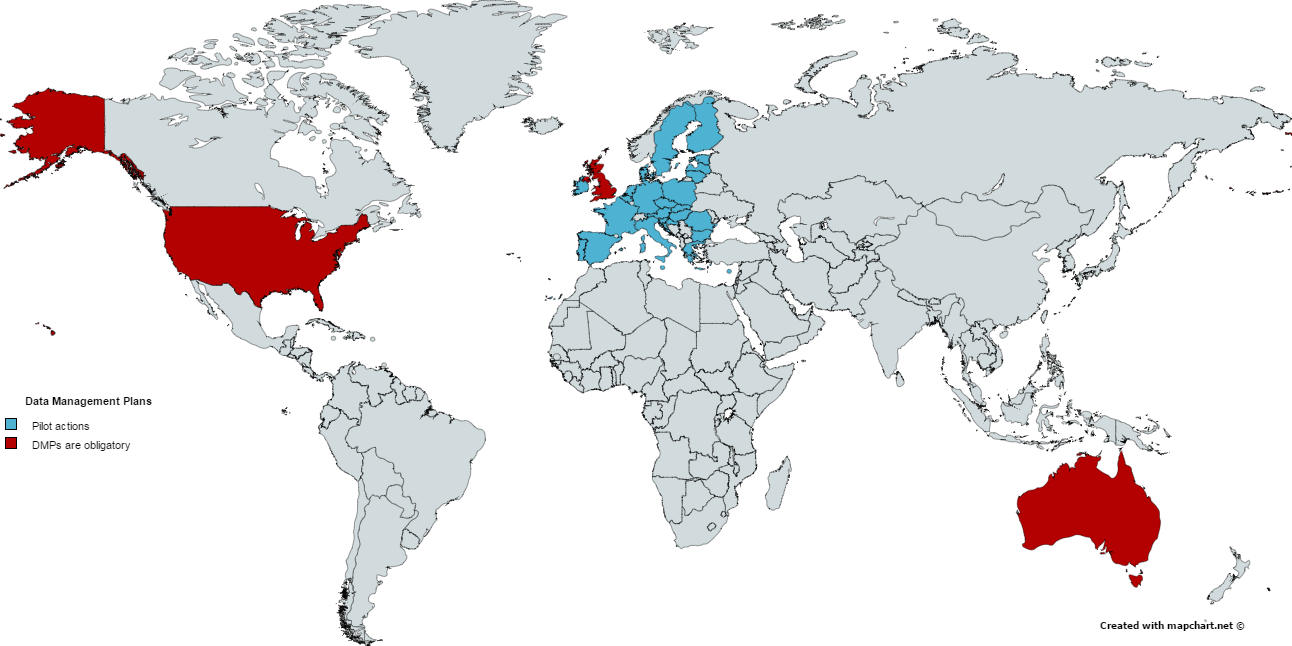 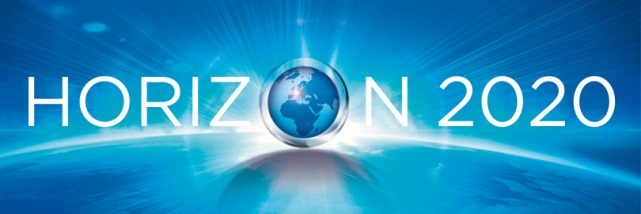 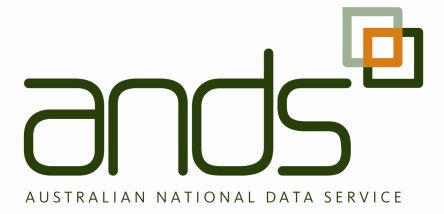 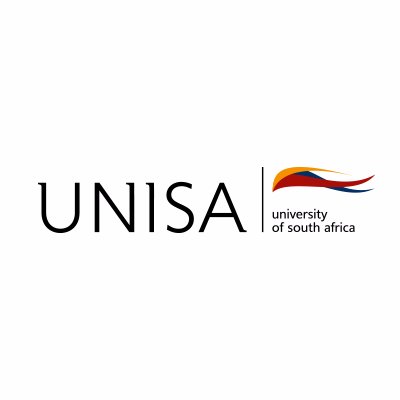 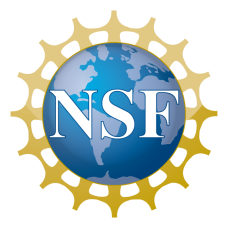 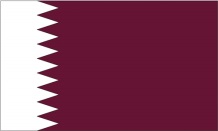 تصميم إدارة البيانات
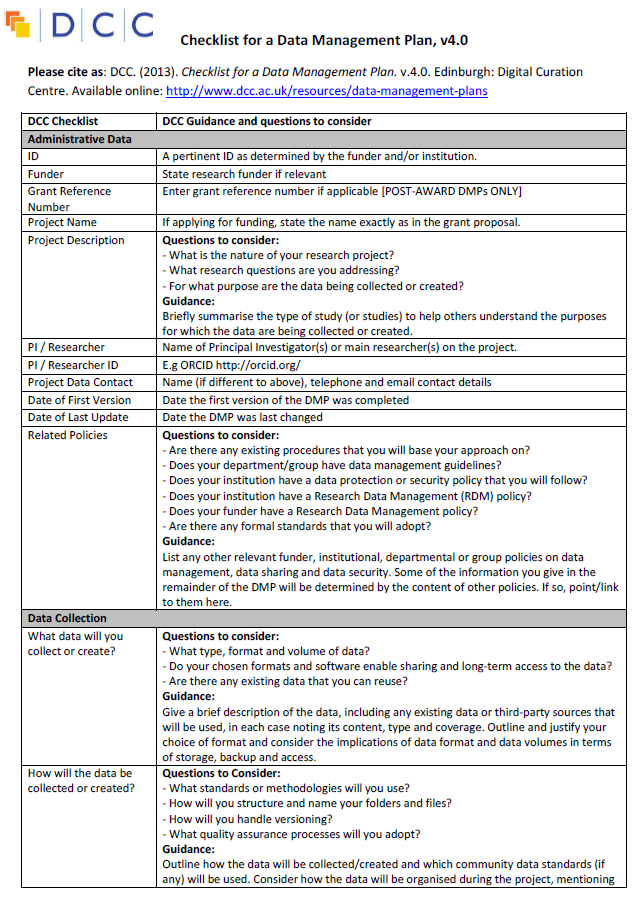 Supported by مدعّمة ب 
Tools أدوات 
Checklists وقائمة 

سيتم بحث هذا الموضوع بالتفصيل في الورشة القادمة
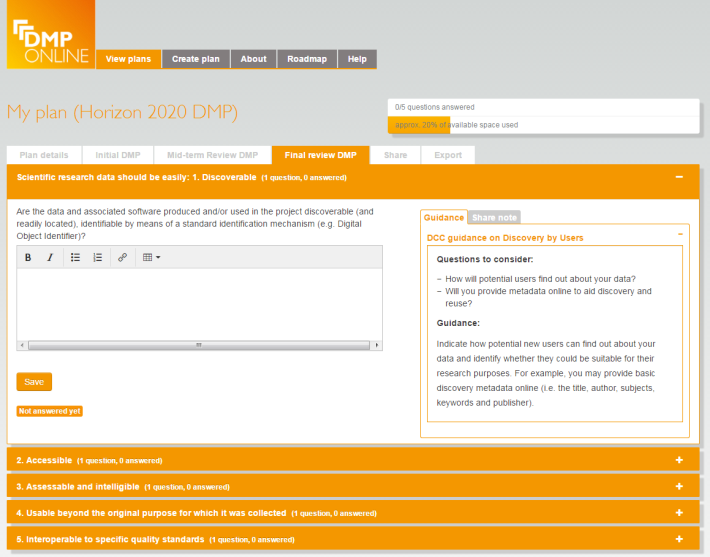 تصميم إدارة البيانات
اذا كان لديك متطلب لتصميم البيانات، قم بتطوير قالب أو إرشادات حول ما يجب تضمينه.
توفير الارشاد والخيارات المتفق عليها والامثلة لمساعدة الباحثين باستكمال تصميم إدارة البيانات.
الاخذ بعين الاعتبار استخدام الأدوات كتصميم إدارة البيانات اونلاين وتكيفها بما يتناسب مع مؤسستك. 
انشاء تصميم إدارة البيانات ضمن برامج التدريب والاستشارة الحالية عند اللزوم.
إدارة البيانات النشطة
مراجعة مقتنيات/مخزونات البيانات وممارسات إدارة البيانات البحثية  لمعرفة ما إذا كانت البنية التحتية والأنظمة الحالية كافية.

حيثما كان ذلك مناسبًا ، قم بإعداد حالة للاستثمار لتوفير تخزين إضافي لبيانات البحث.

وضع إجراءات لتخصيص وإدارة تخزين بيانات البحث.

توفير أنظمة إدارة بيانات بحثية مرنة لدعم إنشاء وإدارة ومشاركة البيانات التي تلبي مجموعة متنوعة من السياقات والاحتياجات البحثية.
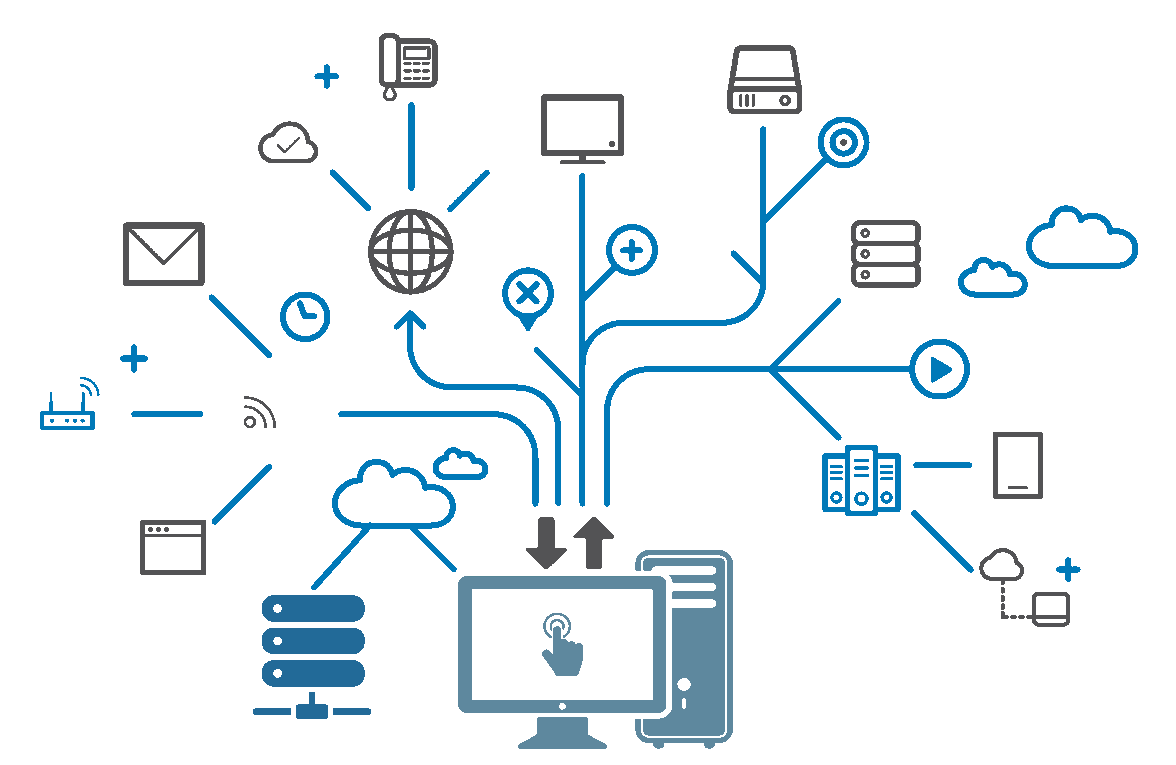 إدارة البيانات الحية/النشطة Managing active data
Host on your own
Outsource?
Sensitive data?
Jurisdiction?
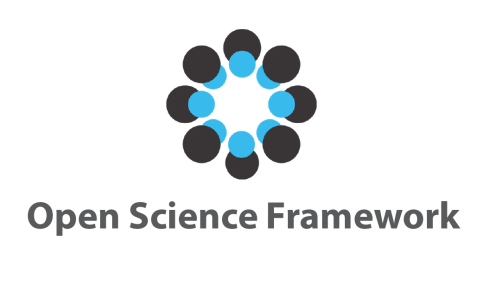 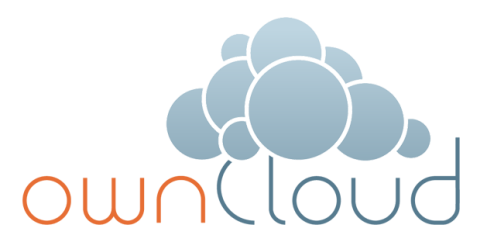 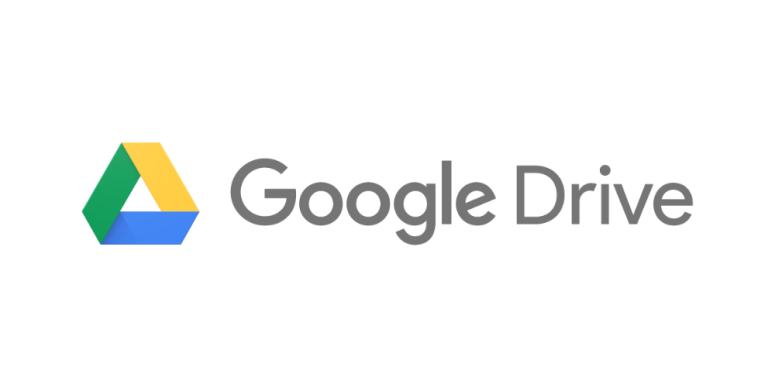 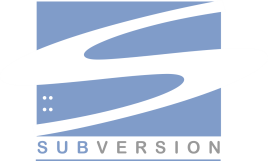 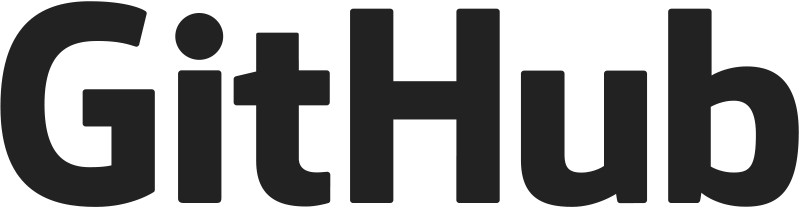 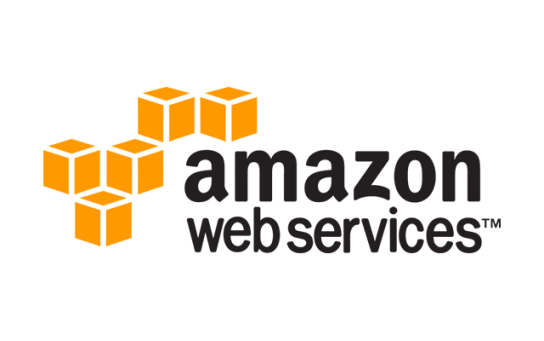 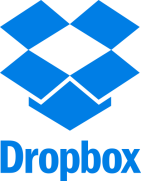 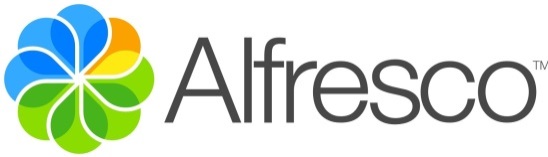 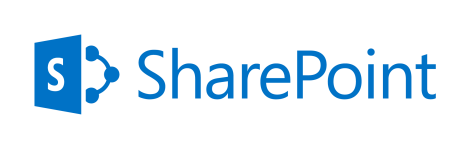 [Speaker Notes: Using dropbox and google drive is not a bad thing, but we should be aware of problems.
Hosting your own services may be better.

You need this services for people to work efficiently.

If the data is already on the premises then it is easier to ingest it than to migrate.]
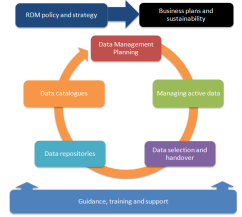 اختيار وتسليم البيانات Data selection and handover
تحديد البيانات التي تقع ضمن صلاحيتك ووضع معايير لتوجيه القرارات حول ما يجب الاحتفاظ به
في حالة إنشاء مستودع رقمي ، تطوير اتفاقيات الإيداع والتوجيه رفيعة المستوى
تطوير أو استخدام أدوات الإيداع الحالية لتسهيل عملية التسليم
دعم فوائد ودائع البيانات لتشجيع الإقبال

دعم مجموعات البحث لتطوير التوجيه وتقديم مدخلات للقرارات
ملاحظة: اجراءات مختلفة لإعدادات "البيانات الكبيرة" ، «تدفق البيانات الديناميكية (عالية الحجم) على وجه التحديد:" أنظمة متكاملة!
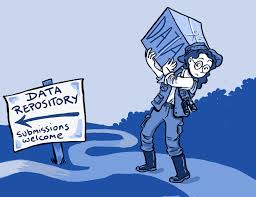 اختيار وتسليم البيانات Data selection and handover
إدارة البيانات والبنية التحتية 
دمج الأنظمة الحالية 
تدفق البيانات السلس 
خرائط الطريق القابلة للتنفيذ آليًا
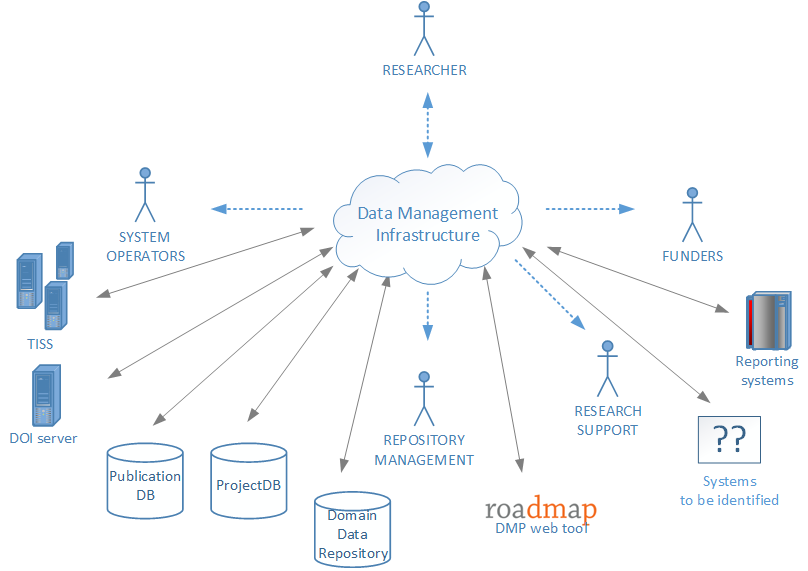 المستودعات الرقمية للبيانات Data repositories
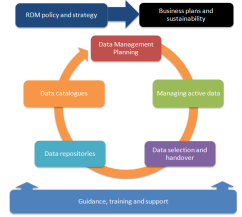 عند اللزوم، تطوير وصيانة مستودع البيانات المؤسسية الرقمي. 
استكشف الخيارات لملائمة المستودع الرقمي الخاص بك مع الأنظمة الموجودة ، على سبيل المثال لإدارة معلومات البحث.
حدد الدور الذي سوف تلعبه مستودعات البيانات الرقمية الخارجية في استراتيجية إدارة البيانات البحثية الخاصة بك.
توفير التوجيه والدعم لتوجيه الباحثين إلى الخدمات ذات الصلة.
ستركز الجلسات في اليوم الثاني على المستودعات الرقمية.
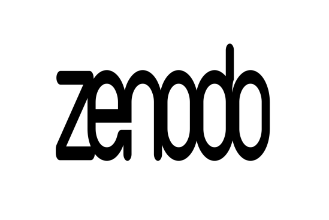 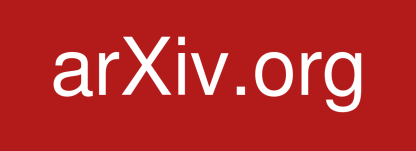 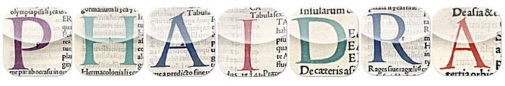 مركز تغير المناخ- النمسا – مثال
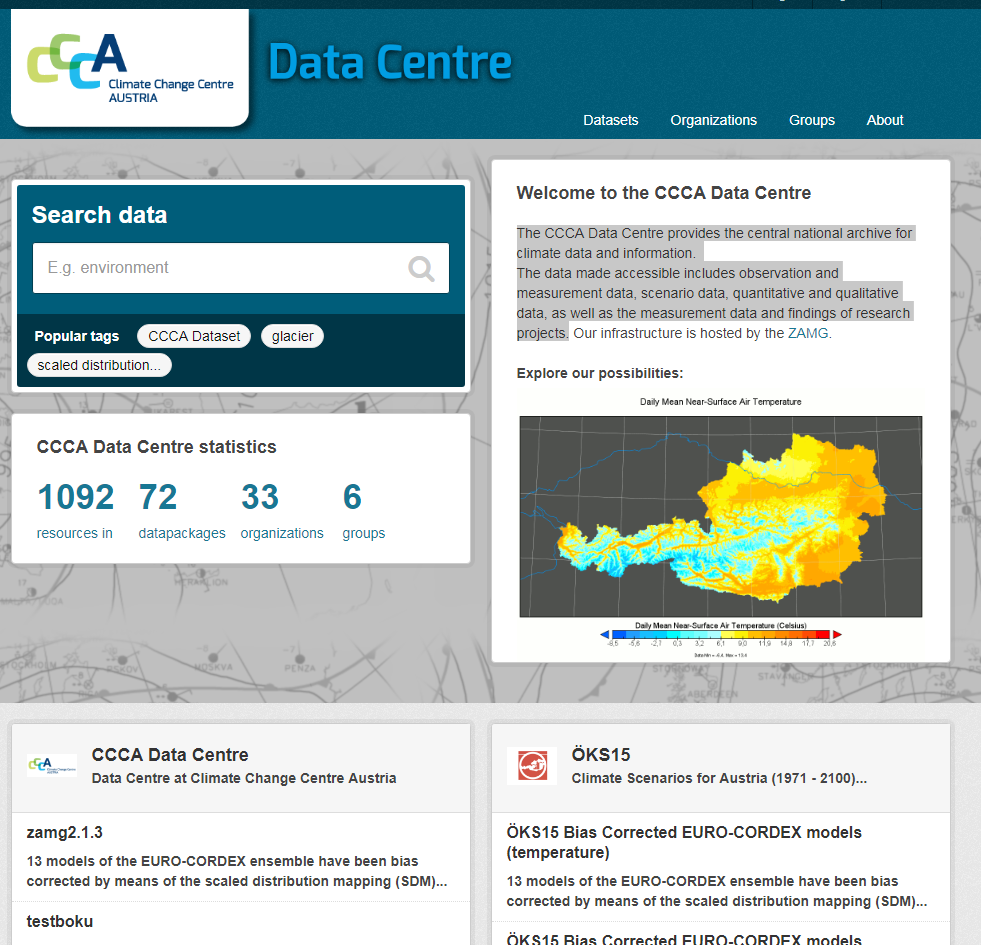 الارشيف الوطني لمعلومات وبيانات المناخ 
الغرض والتركيز على الموضوع 
البيانات 
بيانات الرصد والقياس 
بيانات السيناريو 
البيانات الكمية والنوعية 
بيانات القياس 
نتائج مشاريع البحث 
مستخدمي المستودعات الرقمية CKAN  

اقتباس البيانات
https://data.ccca.ac.at
[Speaker Notes: Gaza has their research on water in Gaza. They may consider having a dedicated repository for this and a separate one for master thesis, etc.
I would stress here that having a clear focus is important.]
فهرس البيانات
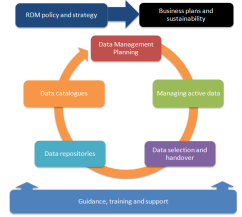 حدد البيانات الوصفية التي تحتاجها لتوثيق مجموعات البيانات البحثية
إنشاء نظام لالتقاط وعرض سجل لحيازات البيانات البحثية 
دمج الأنظمة للاستفادة من الخيارات لحصاد البيانات وتضمين إنشاء البيانات الوصفية في مهام سير العمل الحالية
عرض البيانات الوصفية لإدراجها في الفهارس الوطنية أو غيرها من الخدمات ذات الصلة
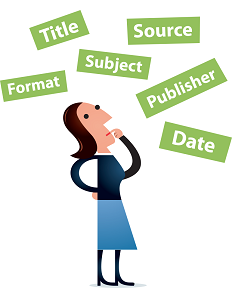 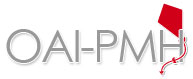 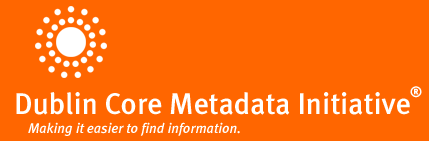 More on metadata…المزيد عن البيانات الوصفية
Day 2اليوم الثاني
Conclusionsالاستنتاجات
لا يتعلق الامر فقط  بالمستودعات الرقمية 
الاندماج مهم 
الانظمة 
اصحاب المصلحة 
الخدمات 
وضع رؤيا وخطة 
تشمل كل أصحاب المصلحة
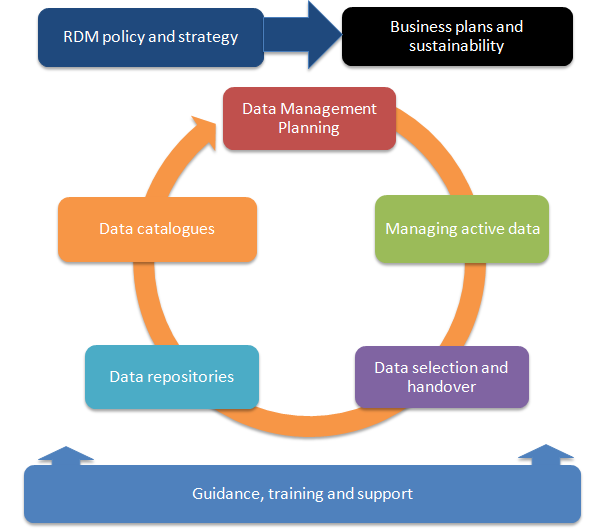 مناقشة جماعية Group Discussion
ما هي العناصر المتوفرة لديك؟
ما هي العناصر التي يجب مشاركتها بين مؤسسات التعليم العالي في فلسطين؟
ما هي المكونات التي يجب ان تعطى الأولوية في المراحل القادمة من المشروع ؟
التقارير 
تقوم كل مجموعة بالحديث عن ما تم تحديده  
نقاش مشترك
شكر وتقديرAcknowledgments
Jones, S., Pryor, G. & Whyte, A. (2013). ‘How to Develop Research Data Management Services - a guide for HEIs’. DCC How-to Guides. Edinburgh: Digital Curation Centre. Available online: http://www.dcc.ac.uk/resources/how-guides